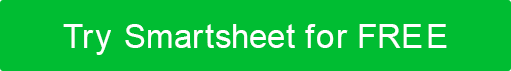 PROJECT DESCRIPTION PRESENTATION TEMPLATE
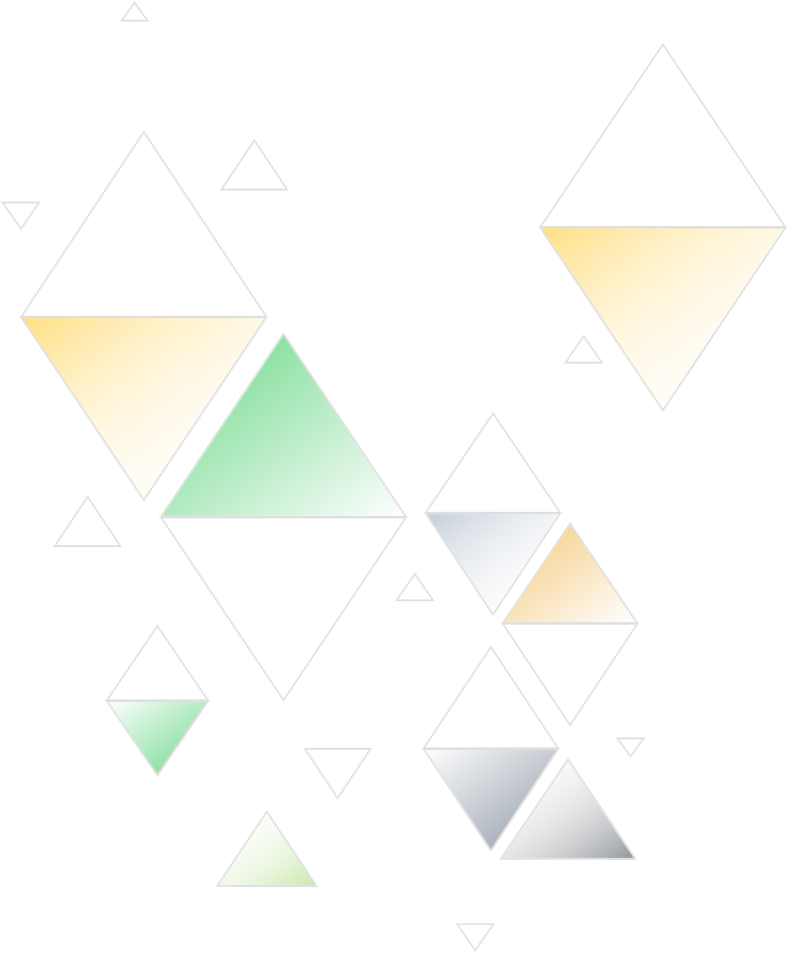 PROJECT NAME
YOUR
LOGO
PROJECT DESCRIPTION
 




00/00/0000
PROJECT DESCRIPTION
TABLE OF CONTENTS
Project Description
Solution
Assumptions and Dependencies
Options
Financials
Project Schedule
Benefits
Comments
PROJECT REPORT
PROJECT DESCRIPTION  |  TABLE OF CONTENTS
PROJECT DESCRIPTION
PROJECT REPORT
PROJECT DESCRIPTION
BUSINESS OBJECTIVE
PROBLEM / OPPORTUNITY
PROJECT REPORT
PROJECT DESCRIPTION
SOLUTION
PROJECT REPORT
SOLUTION
ASSUMPTIONS
DEPENDENCIES
PROJECT REPORT
ASSUMPTIONS AND DEPENDENCIES
OPTIONS
PROJECT REPORT
OPTIONS
FINANCIALS
PROJECT REPORT
FINANCIALS
PROJECT SCHEDULE
PROJECT REPORT
PROJECT SCHEDULE
BENEFITS
PROJECT REPORT
BENEFITS
COMMENTS
PROJECT REPORT
COMMENTS